INDUCCIÓN EN SEGURIDAD
Y SALUD EN EL TRABAJO
Grupo de Seguridad y Salud en el Trabajo
Martha Cristina Medina Gómez
Coordinador de Seguridad y Salud en el Trabajo
CONTENIDO
1
Sistema General de Seguridad Social en Salud
2
Sistema de Gestión de Seguridad y Salud en el Trabajo
3
Accidente de trabajo y enfermedad laboral
4
Procedimiento en caso de accidente de trabajo
5
Tour de emergencias
Sistema General de Seguridad
Social en Salud
1
Sistema General de Seguridad Social en Salud
Administradora de Fondos de Pensiones
AFP
Invalidez, Vejez y Muerte por riesgo común
L
E
Y

1
0
0
Entidades Promotoras de Salud
EPS
Enfermedad General, Maternidad
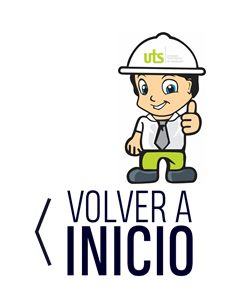 ARL
Administradoras de Riesgos Laborales
Accidente de Trabajo, Enfermedad Laboral
 -ATEL-
M
Sistema de Seguridad y
Salud en el Trabajo SG-SST
2
Política de SST
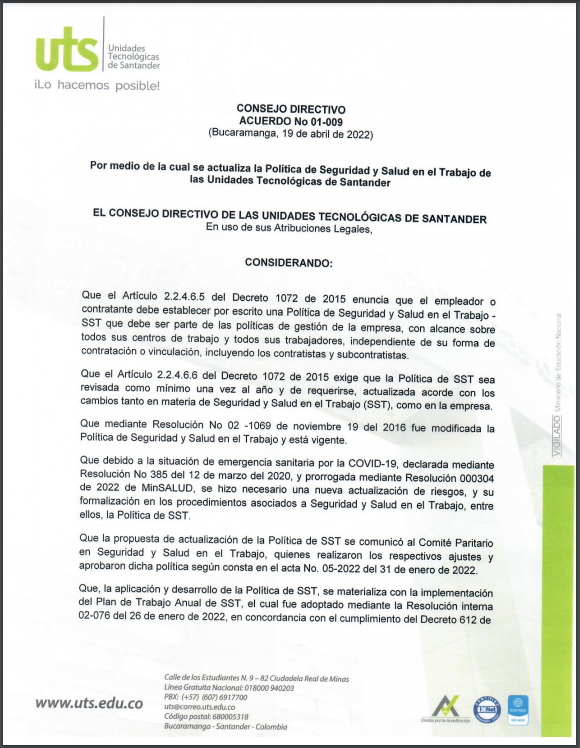 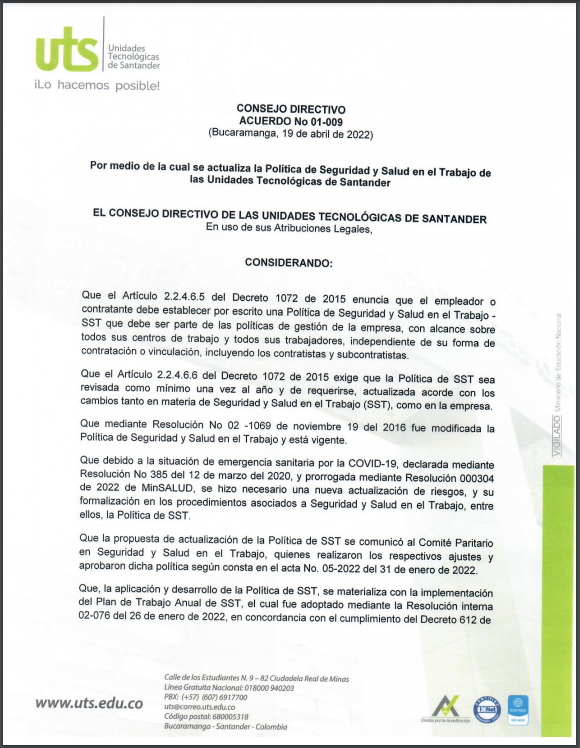 Objetivos del SG-SST

Identificar los peligros, evaluar y valorar los riesgos presentes en sus actividades académicas, administrativas, y otras relacionadas, a fin de establecer los respectivos controles y/o protocolos  de bioseguridad, que permitan prevenir los accidentes y enfermedades laborales. 
Proteger la seguridad y salud de sus trabajadores y contratistas de prestación de servicios, estudiantes, y visitantes en todas sus dependencias y regionales. 
Cumplir la normatividad nacional vigente aplicable en materia de riesgos laborales.
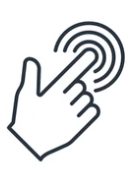 Consulta la Política de SST
POLÍTICA DE PREVENCIÓN DEL CONSUMO DE ALCOHOL, TABACO Y SUSTANCIAS PSICOACTIVAS
Se establecen los siguientes lineamientos
Prohibir la indebida utilización de medicamentos formulados o el uso, posesión, distribución o venta de drogas controladas, tabaco, bebidas embriagantes, sustancias alucinógenas, psicoactivas, enervantes o que generen dependencia, en funciones de trabajo dentro de las instalaciones o vehículos de la institución o al servicio de ella.

Prohibir el ingreso a la institución bajo los efectos del alcohol, drogas y/o sustancias alucinógenas, psicoactivas, enervantes, o que creen dependencia.

Desarrollar campañas conjuntamente con Bienestar Institucional, seguridad y salud en el trabajo y unidades académicas que permitan divulgar la prevención del consumo de tabaco, alcohol y sustancias psicoactivas, alucinógenas o enervantes entre los trabajadores, contratistas, subcontratistas y estudiantes de la institución.
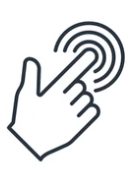 Consulta la Política de Prevención del consumo de alcohol, tabaco y sustancias psicoactivas
COPASST UTS
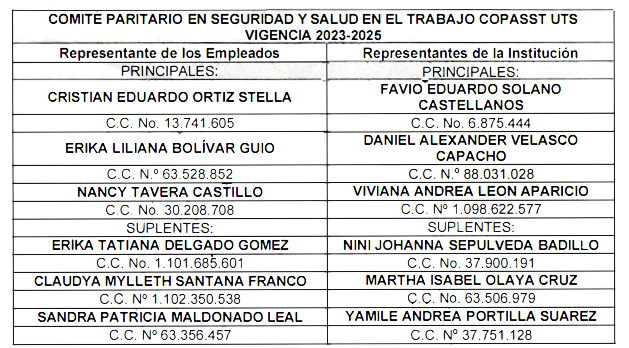 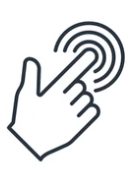 Consulta la Resolución No. 02-88, por medio de la cual se designan a los representantes de la Institución, y se conforma el Comité Paritario en Seguridad y Salud en el Trabajo COPASST de las Unidades Tecnológicas de Santander para el periodo 2023-2025
COMITÉ DE CONVIVENCIA LABORAL
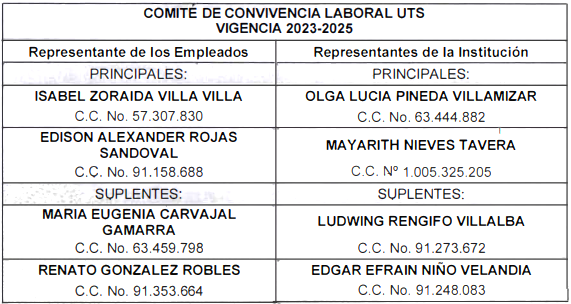 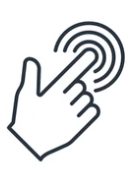 Consulta la RESOLUCIÓN No. 02-890 de 2023, por medio de la cual se designan a los representantes de la Institución, y se conforma el Comité de Convivencia Laboral de las Unidades Tecnológicas de Santander para el periodo 2023-2025
Comités
CONVIVENCIA LABORAL
FUNCIONES
Examinar de manera confidencial los casos específicos o puntuales en los que se formule queja o reclamo.
Escuchar a las partes involucradas de manera individual sobre los hechos que dieron lugar a la queja.
Adelantar reuniones con el fin de crear un espacio de diálogo entre las partes involucradas, promoviendo compromisos mutuos para llegar a una solución efectiva de las controversias.
Formular un plan de mejora concertado entre las partes, para construir, renovar y promover la convivencia laboral, garantizando en todos los casos el principio de la confidencialidad.
Hacer seguimiento a los compromisos adquiridos por las partes involucradas en la queja, verificando su cumplimiento de acuerdo con lo pactado.
En aquellos casos en que no se llegue a un acuerdo entre las partes, no se cumplan las recomendaciones formuladas o la conducta persista, el Comité de Convivencia Laboral, deberá remitir la queja a la Procuraduría General de la Nación, tratándose del sector público. 
Presentar a la alta dirección de la entidad pública o la empresa privada las recomendaciones para el desarrollo efectivo de las medidas preventivas y correctivas del acoso laboral, así como el informe anual de resultados de la gestión del comité de convivencia laboral.
Hacer seguimiento al cumplimiento de las recomendaciones dadas por el Comité de Convivencia.
Elaborar informes trimestrales sobre la gestión del Comité que incluya estadísticas de las quejas, seguimiento de los casos y recomendaciones, los cuales serán presentados a la alta dirección de la entidad pública o empresa privada.
COPASST
Proponer medidas de prevención y control
Promover y participar en actividades de capacitación
Colaborar con funcionarios gubernamentales
Vigilar el desarrollo del Sistema de Gestión de Seguridad y Salud en el Trabajo (SG-SST)
Colaborar con el análisis de accidentes
Realizar inspecciones de seguridad
Estudiar sugerencias e inquietudes
Servir de puente entre empleador y trabajador
Estar informado sobre la accidentalidad 
Elegir al secretario
Mantener actas de reuniones e informes de actividades realizadas
OBLIGACIONES DEL EMPLEADOR - CONTRATANTE
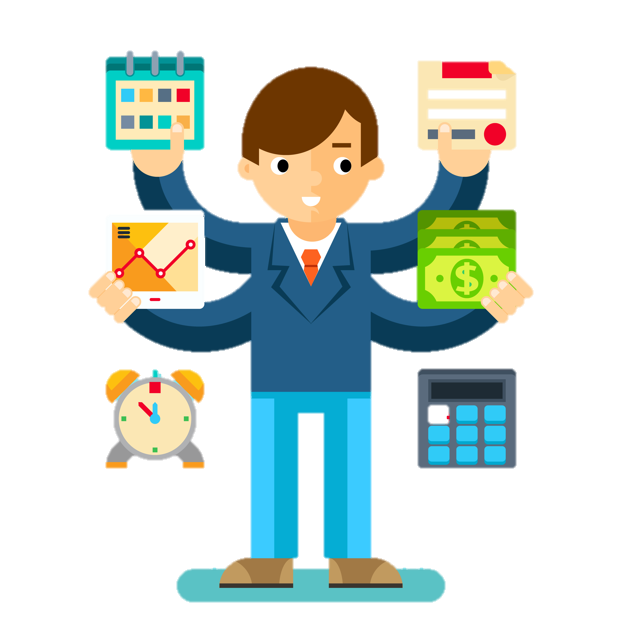 Procurar el cuidado integral de la salud de los trabajadores y de los ambientes de trabajo

Programar, ejecutar y controlar el cumplimiento y financiar el SG-SST

Notificar todo ATEL a la ARL

Conformar el Comité Paritario de SST (COPASST) y Comité de Convivencia Laboral

Pagar la totalidad de las cotizaciones
DEBERES DEL TRABAJADOR - CONTRATISTA
Procurar el cuidado integral de su salud.

Suministrar información clara, veraz y completa sobre su estado de salud.

Cumplir con las normas y reglamentos e instrucciones del SG-SST

Participar en la prevención de los riesgos profesionales

Contar con los elementos de protección personal necesarios para ejecutar la actividad contratada, para lo cual asumirá su costo. (Contratistas)

Informar de la ocurrencia de incidentes, accidentes y enfermedades laborales.
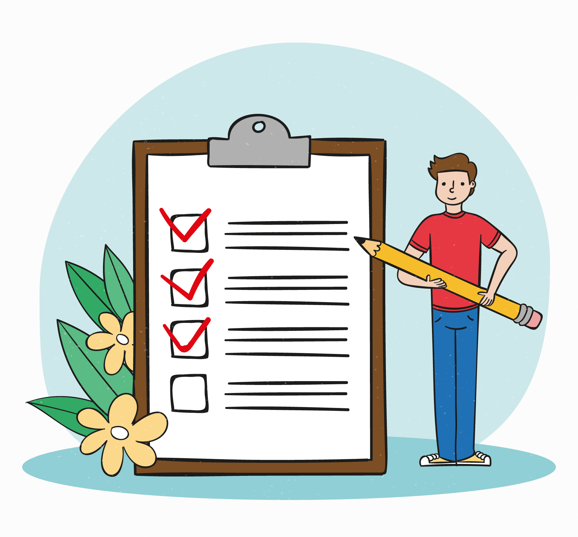 DERECHOS DEL TRABAJADOR - CONTRATISTA
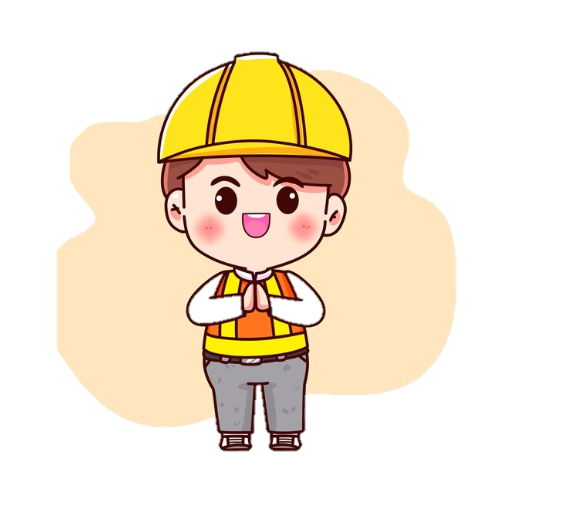 Estar afiliados a una ARL.

Gozar de los servicios de la ARL.

Recibir información y capacitación     sobre los riesgos existentes.

Disponer de medidas de prevención, detección, protección y control.

Recibir los servicios de asistencia médica necesarios en caso de ATEL.

Recibir prestaciones económicas en caso de ATEL
Accidente de Trabajo y 
Enfermedad Laboral
3
ACCIDENTE DE TRABAJO - DEFINICIÓN
Es todo suceso repentino que sobrevenga por causa o con ocasión  del trabajo y que produzca en el trabajador una lesión orgánica, una  perturbación funcional o psiquiátrica, la invalidez o la muerte.
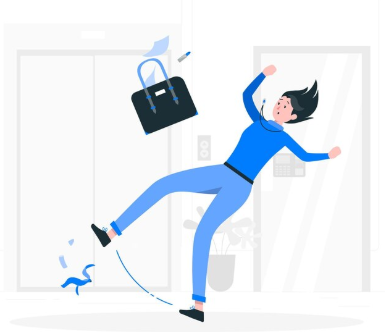 Aquel que se produce durante la ejecución de órdenes del empleador o durante la ejecución de una labor bajo su autoridad, aún fuera del lugar y horas de trabajo.
El que se produzca durante el traslado de los trabajadores desde su residencia a los lugares de trabajo o viceversa, cuando el transporte lo suministre el empleador.
Consulta la Ley 1562 de 2012
El que se produzca por la ejecución de actividades recreativas, deportivas o culturales, cuando se actúe por cuenta o en representación del empleador o de la empresa usuaria cuando se trate de trabajadores de empresas de servicios temporales que se encuentren en misión.
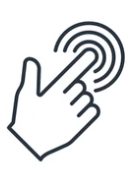 NO es Accidente de trabajo….el sufrido por el trabajador fuera de la empresa, durante los permisos remunerados o sin remuneración.
ENFERMEDAD LABORAL - DEFINICIÓN
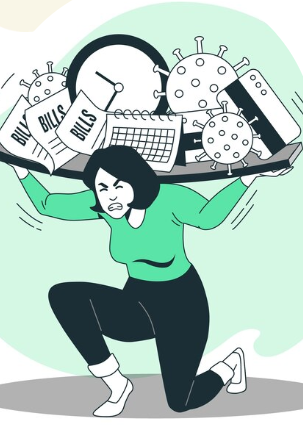 Es enfermedad laboral la contraída como resultado de la exposición a factores de riesgo inherentes a la actividad laboral o del medio en el que el trabajador se ha visto obligado a trabajar.
PRESTACIONES ASISTENCIALES ARL
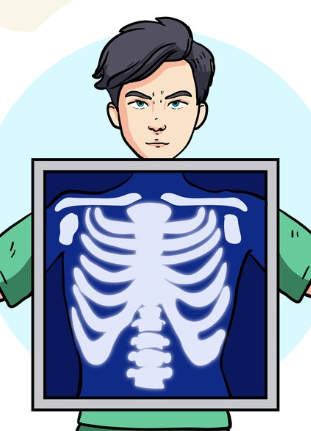 Asistencia médica, hospitalaria, quirúrgica, terapéutica y farmacéutica

Exámenes de diagnóstico

Prótesis, órtesis

Rehabilitación

Traslado

Guía Médica

 Línea Efectiva

 Red Asistencial

 Red de Auditores

 Traslado Médico Inmediato

 Materiales e Insumos Médicos

 Centro de Medicina Laboral

Programa de rehabilitación, reubicación y adaptación
PRESTACIONES ECONÓMICAS ARL
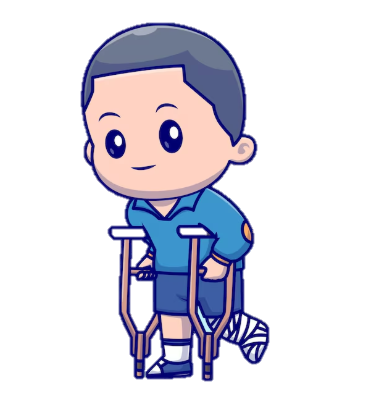 1. INCAPACIDAD TEMPORAL
Es la pérdida de la capacidad laboral que impide trabajar por un tiempo determinado.

MONTO DEL SUBSIDIO : 100 % del I.B.C.

Se calcula desde el día siguiente de ocurrido el accidente de trabajo.
PRESTACIONES ECONÓMICAS ARL
2. INCAPACIDAD PERMANENTE PARCIAL
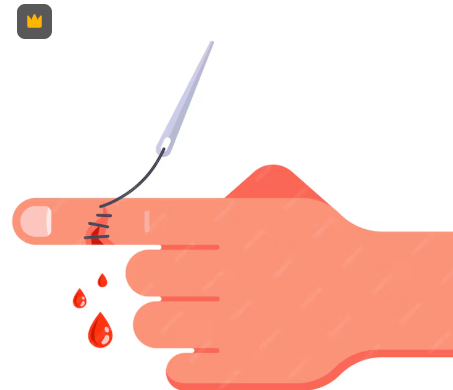 Es la disminución parcial pero definitiva de alguna de las facultades para desarrollar el trabajo habitual.

Incapacidad del 5% al 49%

MONTO DE LA INDEMNIZACIÓN : MÍNIMO 2 MÁXIMO 24 VECES EL SALARIO BASE DE LIQUIDACIÓN
PRESTACIONES ECONÓMICAS ARL
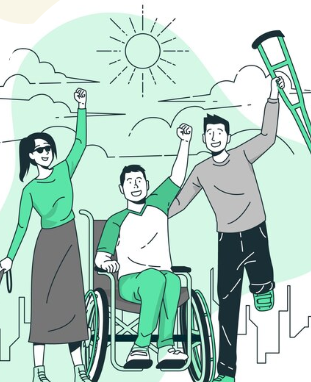 3. PENSIÓN DE INVALIDEZ
Es la pérdida de la capacidad laboral en 50% o más  por causa de origen profesional 

MONTO DE LA PENSIÓN

INVALIDEZ ENTRE EL 50% Y EL 66% = 60% DEL IBL

INVALIDEZ MAYOR AL 66% = 75% DEL IBL
 
SI REQUIERE DEL AUXILIO DE TERCERAS PERSONAS =  +15 % ADICIONAL

LIMITE DE PENSIÓN 90 % DEL IBL
PRESTACIONES ECONÓMICAS ARL
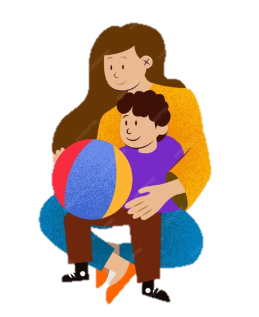 4. PENSIÓN DE SOBREVIVIENTES
Es aquella que se reconoce a los beneficiarios de Ley por el fallecimiento del afiliado o pensionado por riesgos profesionales 

MONTO DE LA PENSIÓN

MUERTE DEL AFILIADO = 75% DEL IBL

MUERTE DEL PENSIONADO = 100% DE LA PENSIÓN

SI RECIBÍA AUXILIO =  -15 %
PRESTACIONES ECONÓMICAS ARL
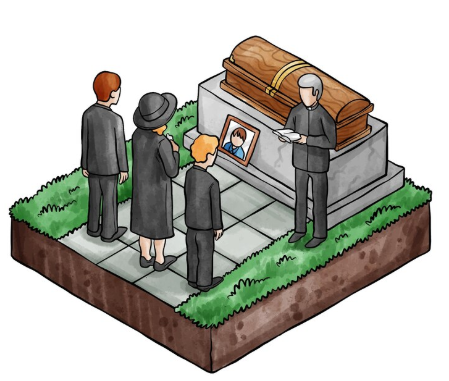 5. AUXILIO FUNERARIO
Es el pago en dinero que se le otorga a la persona que compruebe haber sufragado los gastos de entierro de un afiliado o pensionado por riesgos profesionales.

MONTO DEL AUXILIO

 ÚLTIMO SALARIO BASE DE COTIZACIÓN
O ÚLTIMA MESADA PENSIONAL 
 
MÍNIMO 5 MÁXIMO 10 SMMLV
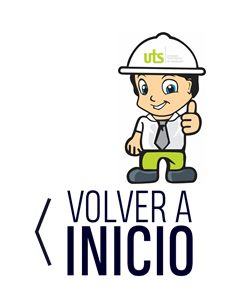 Procedimiento en caso de accidente de trabajo
4
PROCEDIMIENTO EN CASO DE ACCIDENTE DE TRABAJO
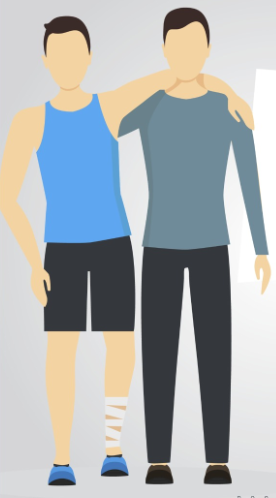 Lo más importante es proteger la vida, brinde los primeros auxilios adecuados al trabajador accidentado para lo cual
1. Debe dirigirse o comunicarse con el consultorio médico institucional a la extensión 2401 para recibir los primeros auxilios o con la línea de atención gratuita ARL POSITIVA 018000 111 170, o desde el celular al #533 o en Bogotá al 3307000 donde se le suministrará la información necesaria para direccionar al trabajador o contratista accidentado a la IPS más cercana, de acuerdo al lugar de la ocurrencia del accidente.
NOTA: En caso de ser contratista llamar a la línea gratuita de la ARL en la cual se encuentra afiliado
PROCEDIMIENTO EN CASO DE ACCIDENTE DE TRABAJO
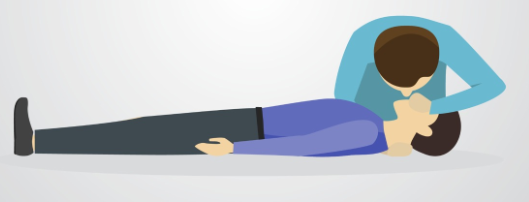 PROCEDIMIENTO EN CASO DE ACCIDENTE DE TRABAJO
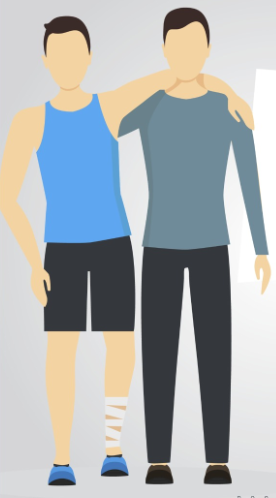 2. Realizar el traslado del trabajador y/o contratista accidentado a la IPS sugerida.
3. Comunicarse con el personal de la oficina de seguridad y salud en el trabajo para realizar la respectiva notificación del accidente antes de 48 horas subsiguientes al evento.
4. La coordinación de seguridad y salud en el trabajo remitirá el respectivo informe a las partes que corresponden y realizará la respectiva investigación del accidente.
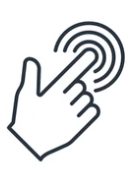 Consulta el Procedimiento en caso de Accidentes de trabajo
Tour de emergencias
5
TOUR DE EMERGENCIAS UTS
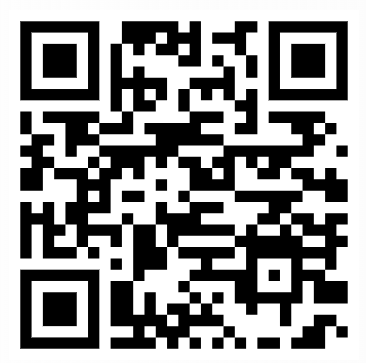 Documentación
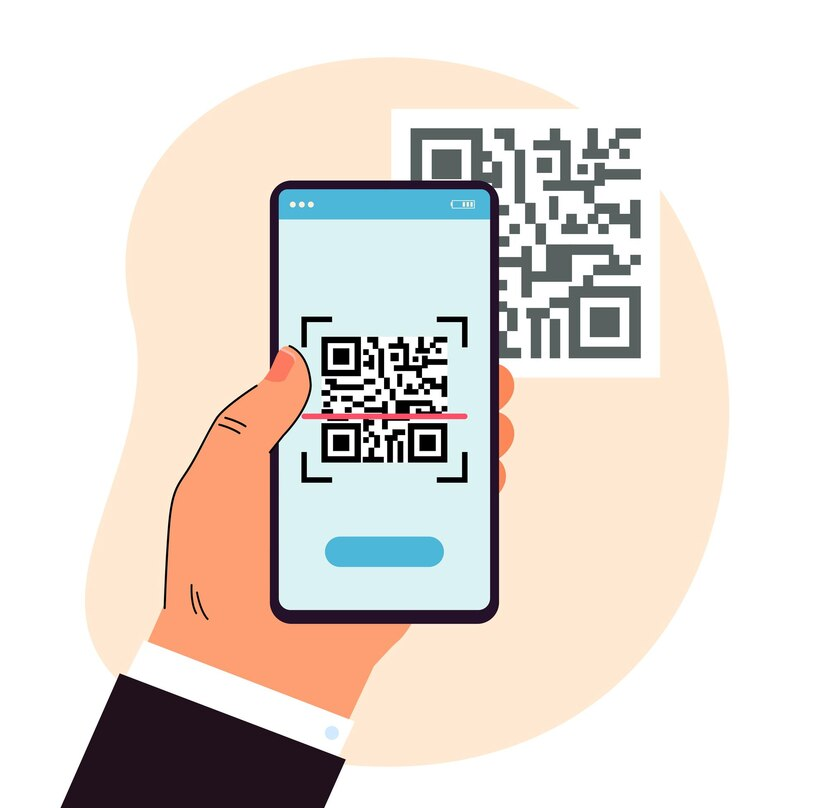 Recursos para emergencias
Brigadas de emergencia
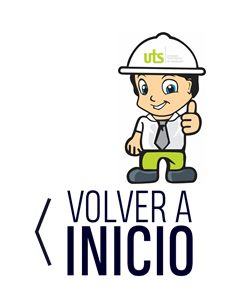 Puntos de encuentro
GRUPO DE SST
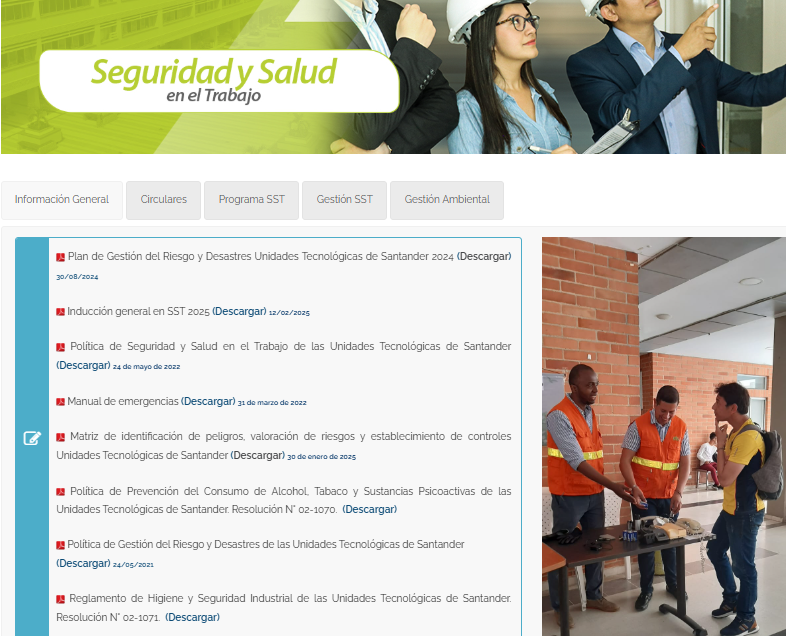 Todo lo que debes conocer de SST lo encuentras en nuestro sitio web

¡Visítanos!
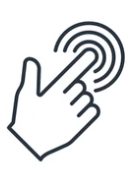 ¡GRACIAS!